Unit 10Probability
Algebra 1
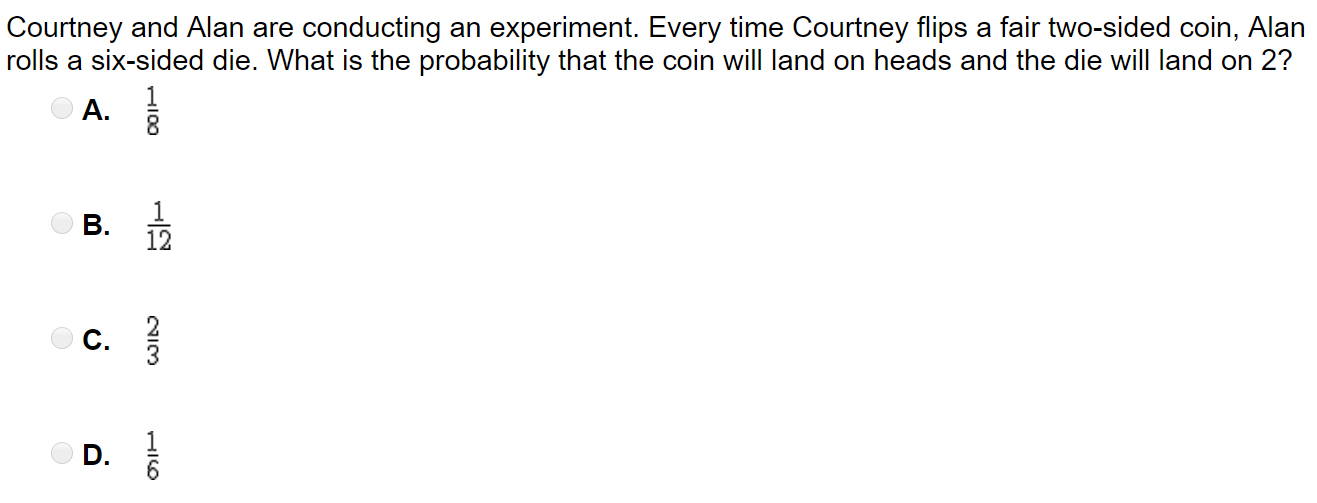 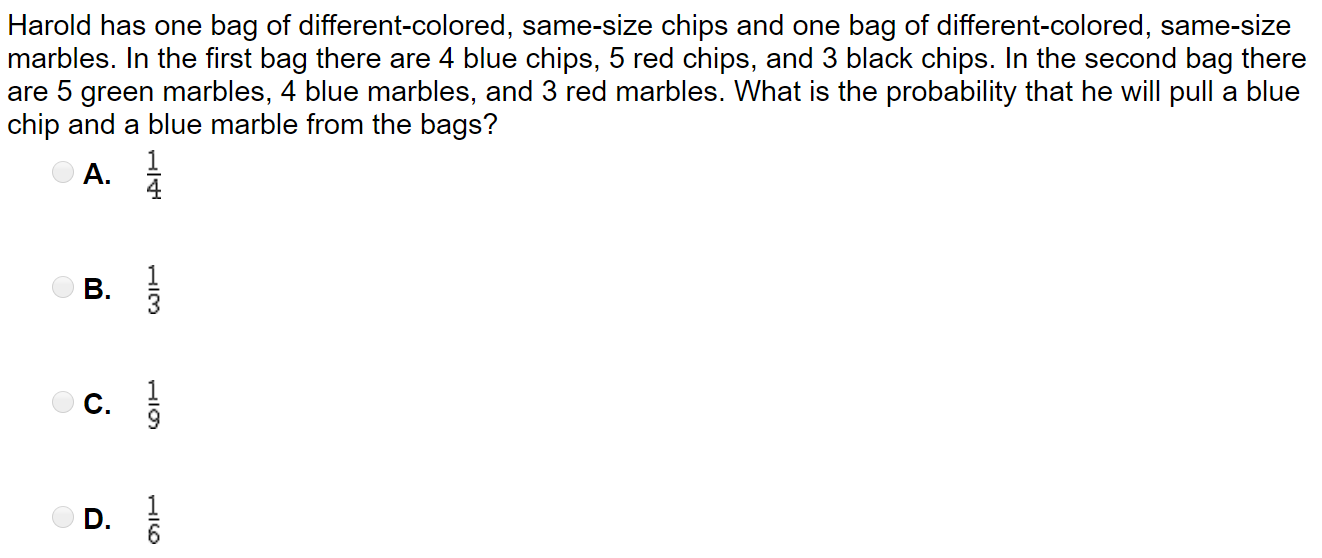 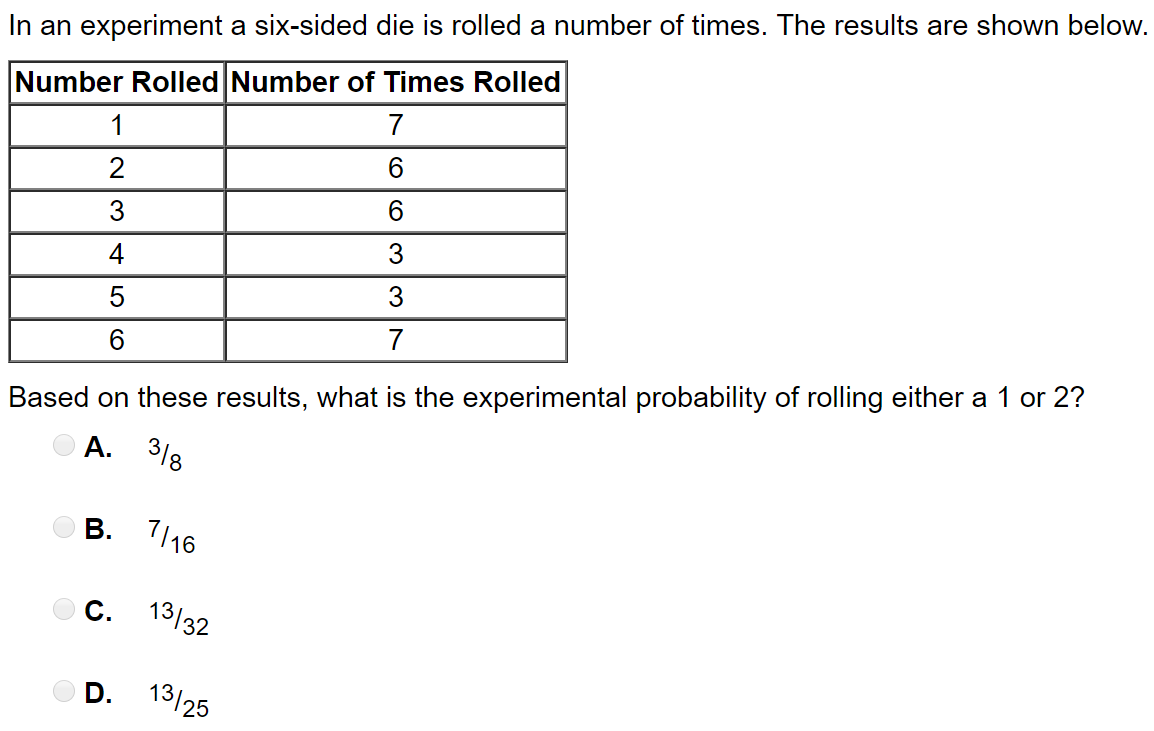 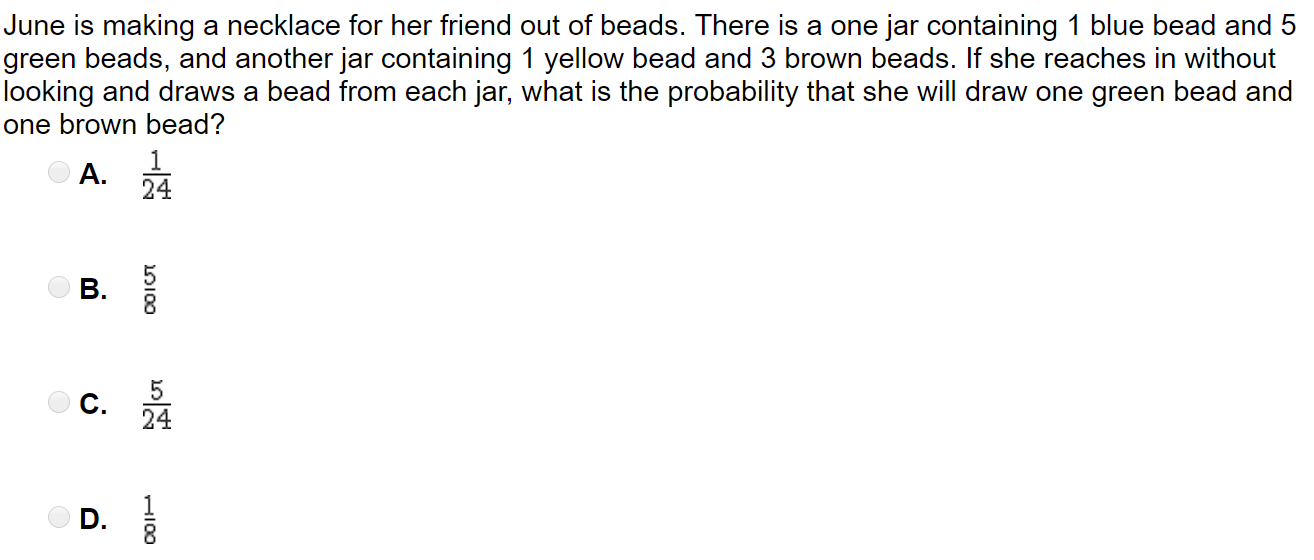 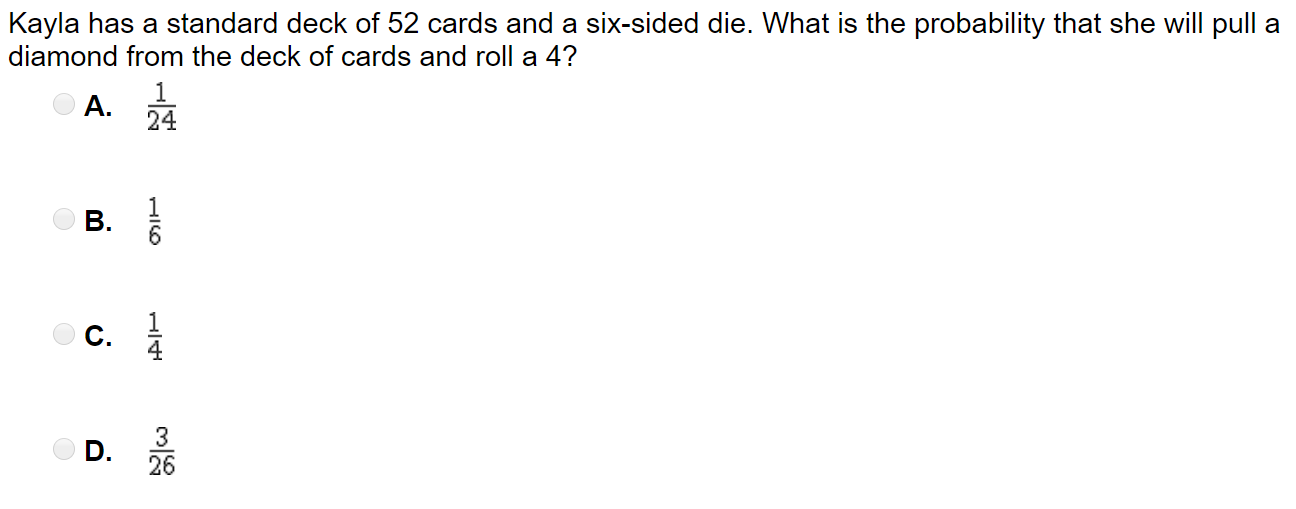 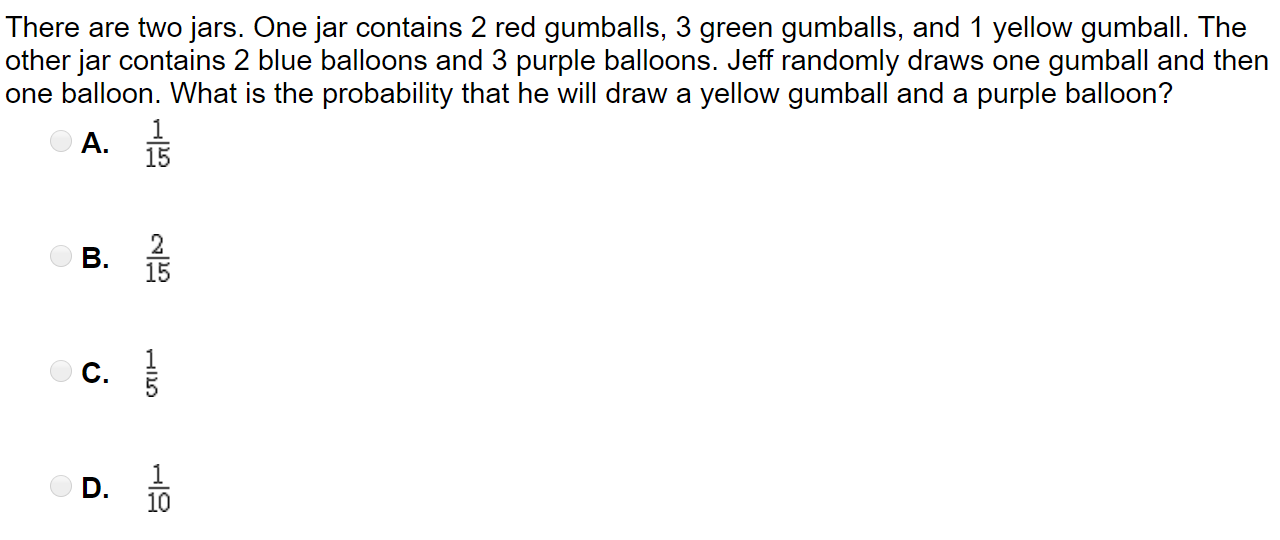 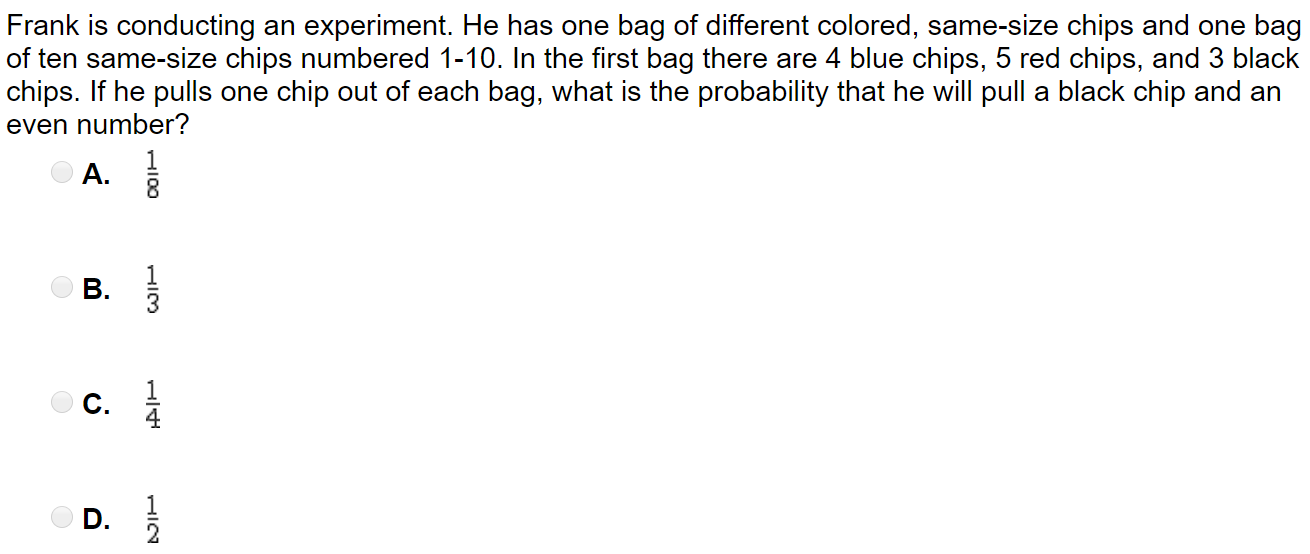